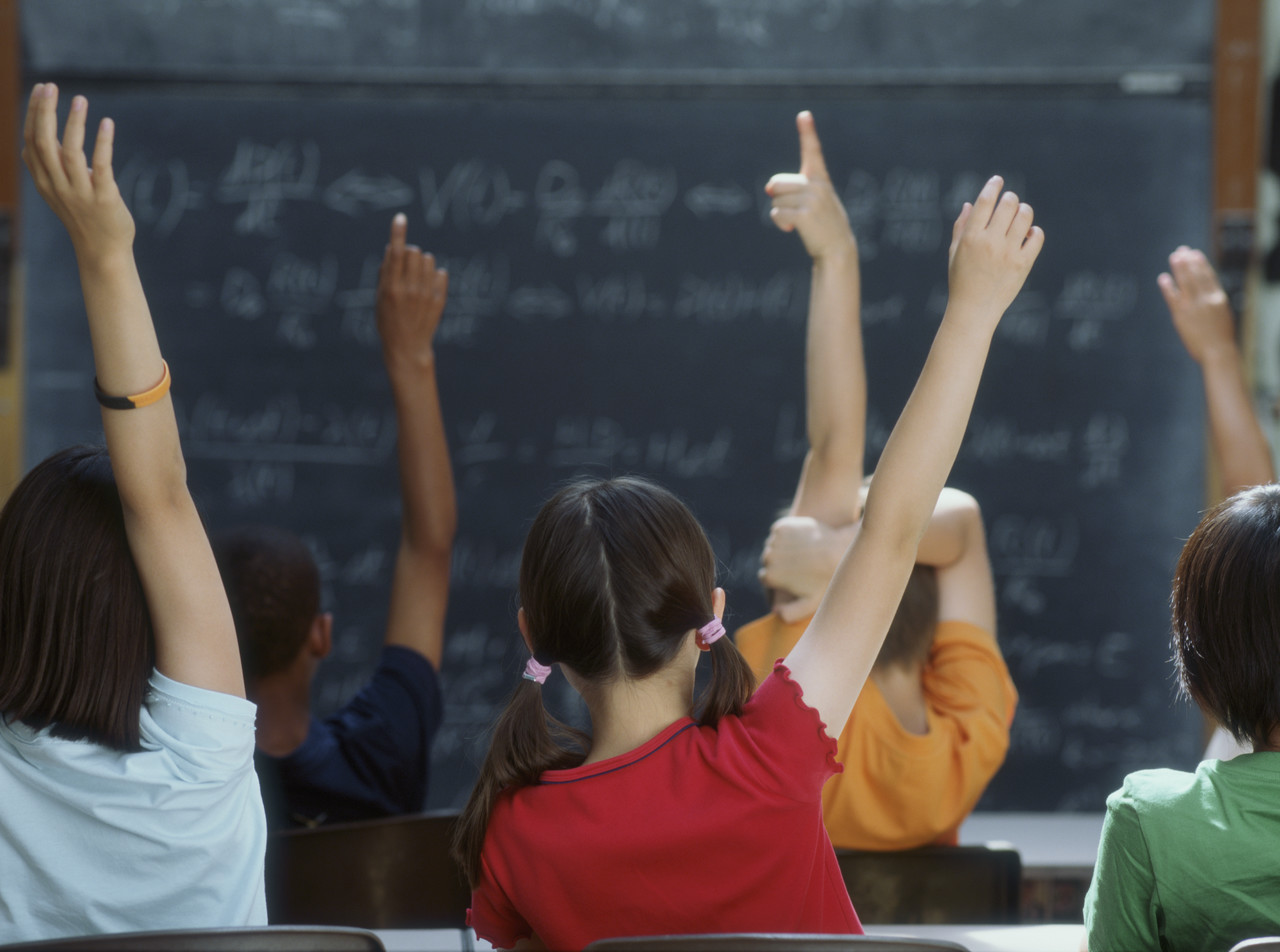 Behavioral Intervention:
Response Cards





Angela Vedro
University of Pittsburgh 
April 7, 2010
Copyright 2010 Angela Vedro .
1
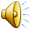 [Speaker Notes: Hello, my name is Angela Vedro and I will be presenting to you the benefits of response cards in the classroom.]
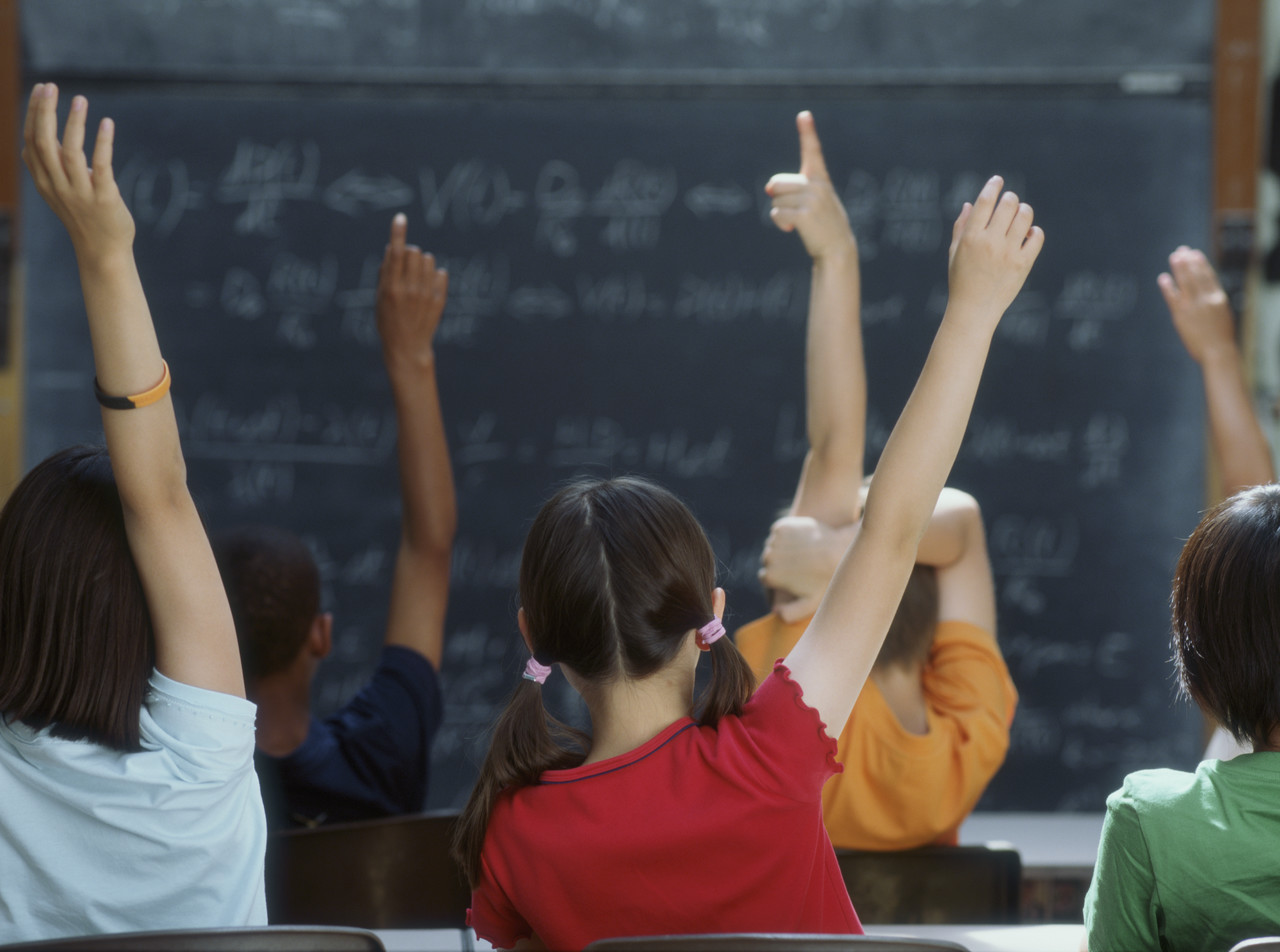 Slide Contents
I. Introduction 
II. Glossary
III. Who, Why, Where, When of response cards?
IV. Case Study
V. Implementation 
VI. Do’s and Don’ts
VII Case Study revisited 
VIII. Frequently asked questions
IX. References
Copyright 2010 Angela Vedro .
2
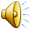 [Speaker Notes: The topics to be discussed in this PowerPoint presentation include: An Introduction about Response cards, A detailed Glossary of terms, The Who, Why, Where, When of using response cards in the classroom, A Case Study about a classroom teacher that improved the grades of two failing students by implementing response cards into her classroom, how to Implement this intervention into your lesson plans, The Do’s and Don’ts to consider before implementation , The Case Study results after implementation, several Frequently asked questions, and a Reference List  

So lets get started…]
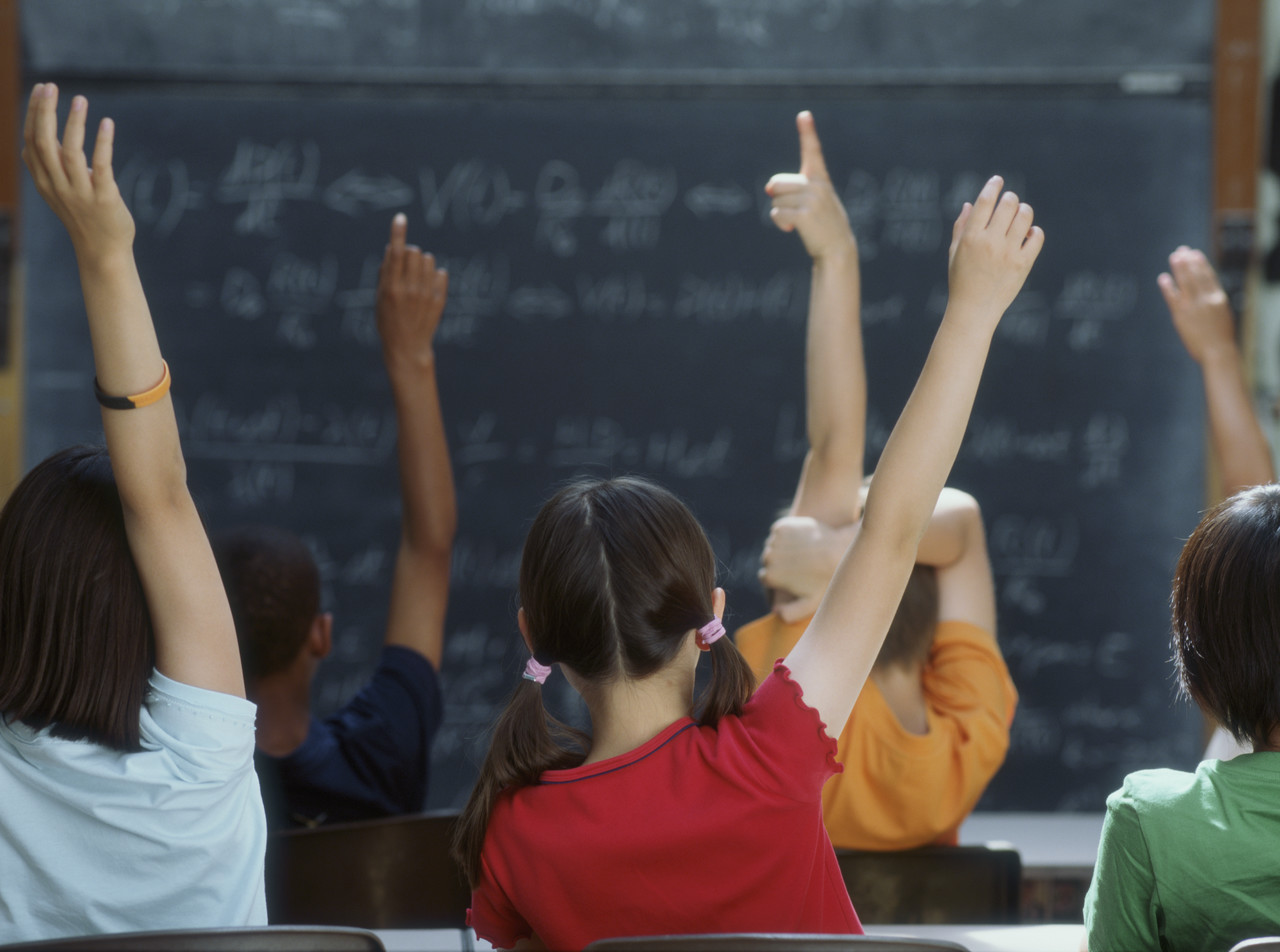 Welcome to this presentation on response cards
This presentation will introduce you to a method of positive behavioral intervention and support (PBIS) 
 This presentation will inform you of the who, what, when, where, and why of using response cards
Copyright 2010 Angela Vedro .
3
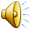 [Speaker Notes: Welcome to this presentation. During this session you will be informed of the evidence based research that supports the effectiveness of response card usage in the classroom.]
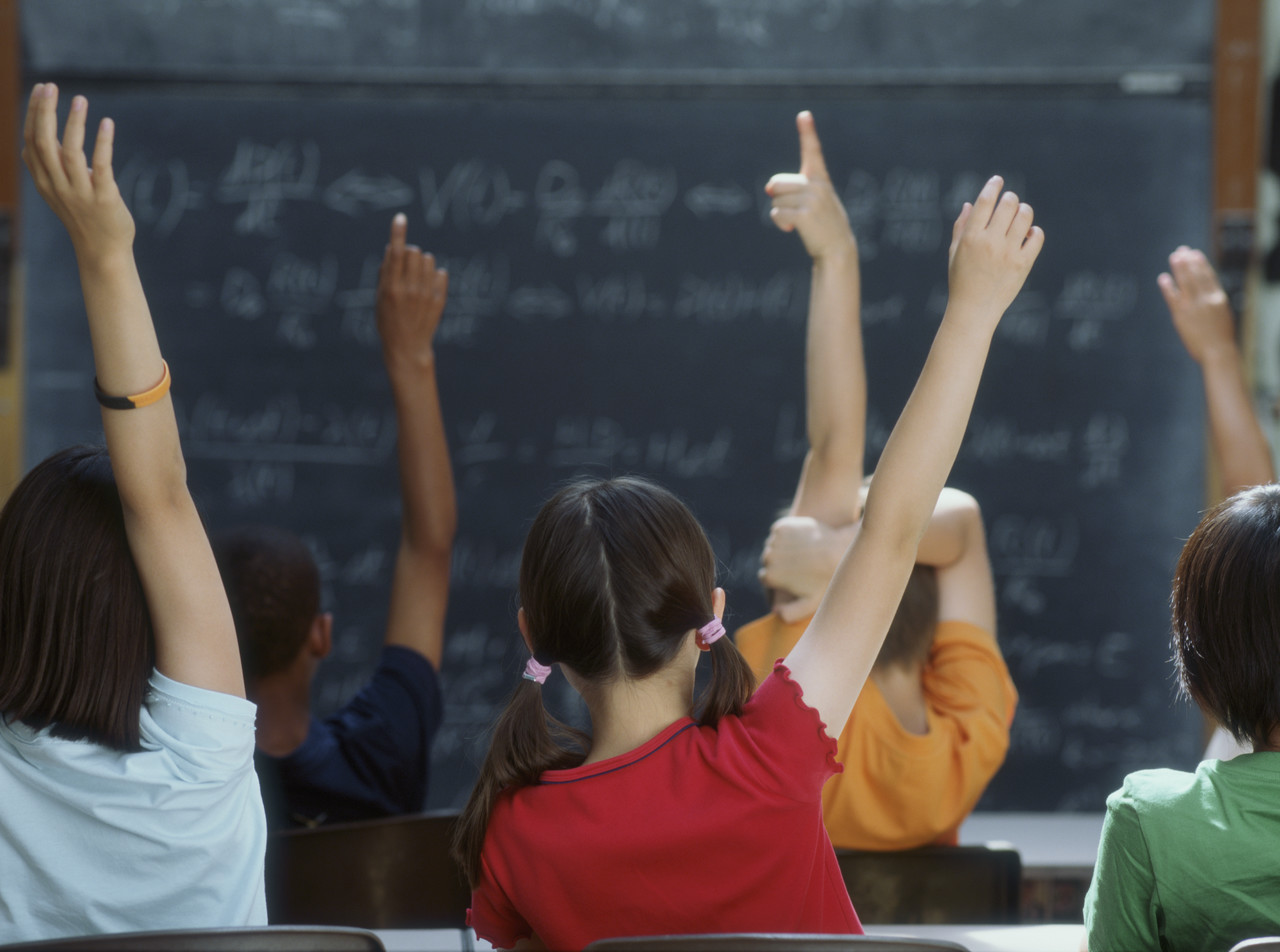 Positive Behavioral Intervention and Support
PBIS is a school-wide approach to addressing disciplinary behavioral problems in the classroom by  encouraging a learning environment that is safe for teachers and students. PBIS initiates interventions for students who may not otherwise be addressed by school-wide systems of intervention (Kerr & Nelson, 2010).
Copyright 2010 Angela Vedro .
4
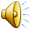 [Speaker Notes: Response cards are an intervention that is not limited to a specific type of learner or age group. Response cards are used by teachers in elementary, middle, and high schools. With newer technology, colleges use the clicker version of response cards. Some even use cell phone texting formats.]
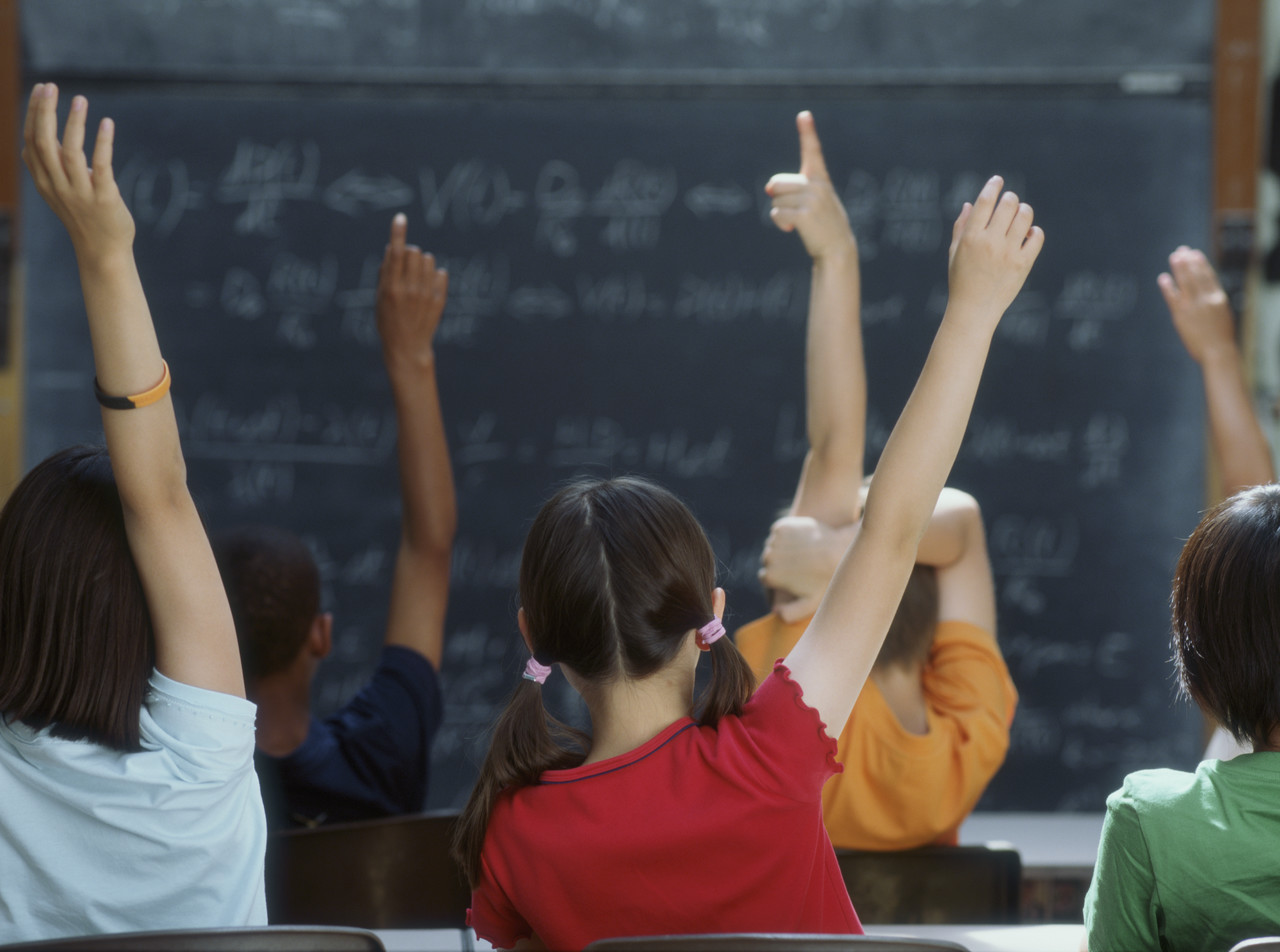 Glossary What does the response card terminology mean?
Clickers: Electronic audience response system. Students’ responses are sent electronically from the hand held key pad to a receiver attached to a computer which then puts answers in graphs and databases.  
Evidence-based practices: Practices that address academic and social behaviors that are supported by research evidence that has been validated by professionals. 
Opportunities to respond (OTR): Giving students multiple opportunities to respond with correct academic or social information or behavior.
Copyright 2010 Angela Vedro .
5
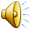 [Speaker Notes: Take a moment to read the common terminology used in this positive behavioral intervention]
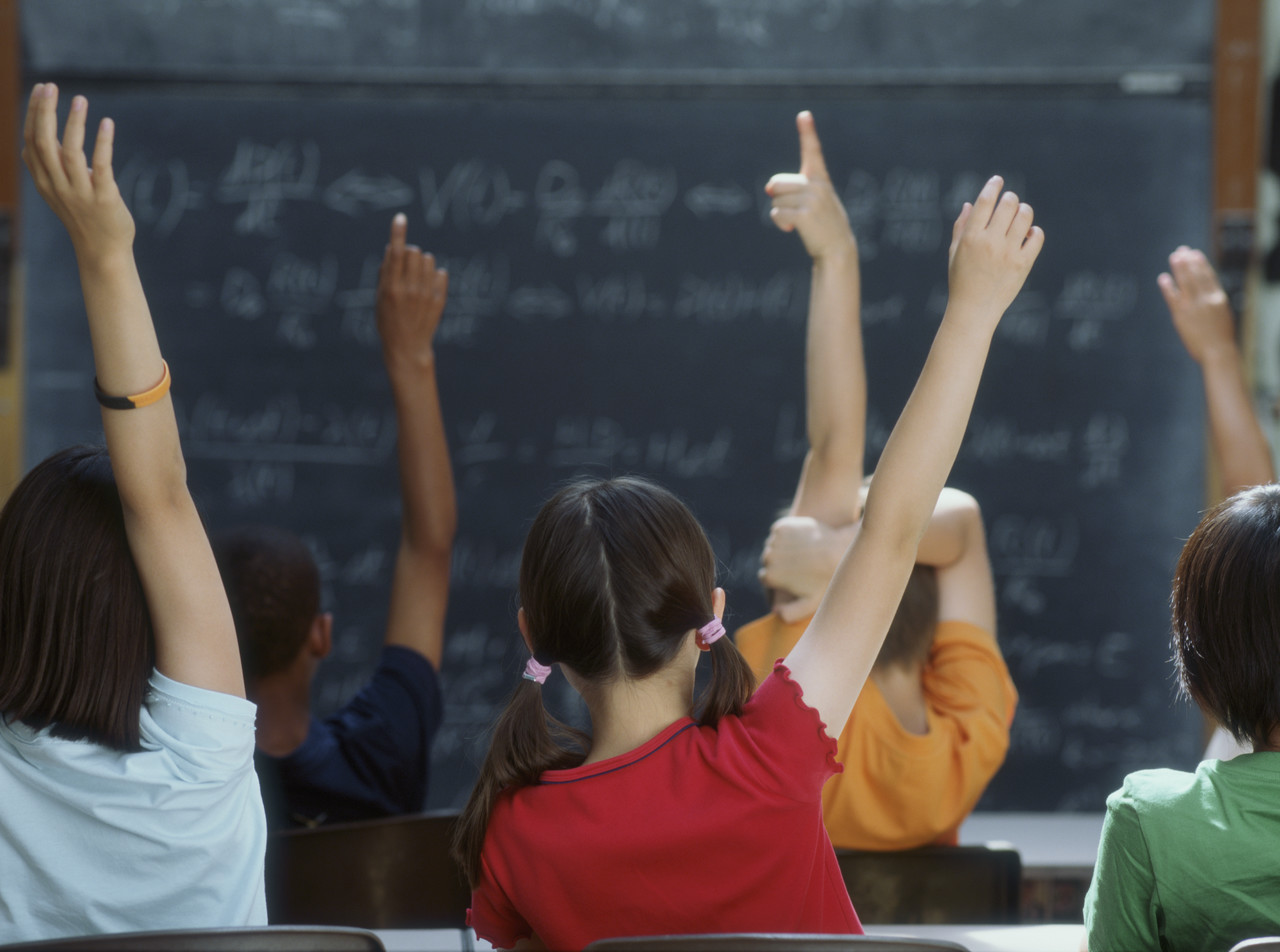 Glossary Continued
Preprinted response cards: Cards given to students with answers printed on the individual cards. When cued by the teacher the student raises the card with his/her response to the teacher’s question. 
Response cards: This evidence-based practice involves giving students dry erase boards, pre printed cards and/or clickers, on which they answer classroom  questions.
Copyright 2010 Angela Vedro .
6
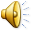 [Speaker Notes: Take another minute to familiarize yourself with the additional terms
This concluded the terminology section.]
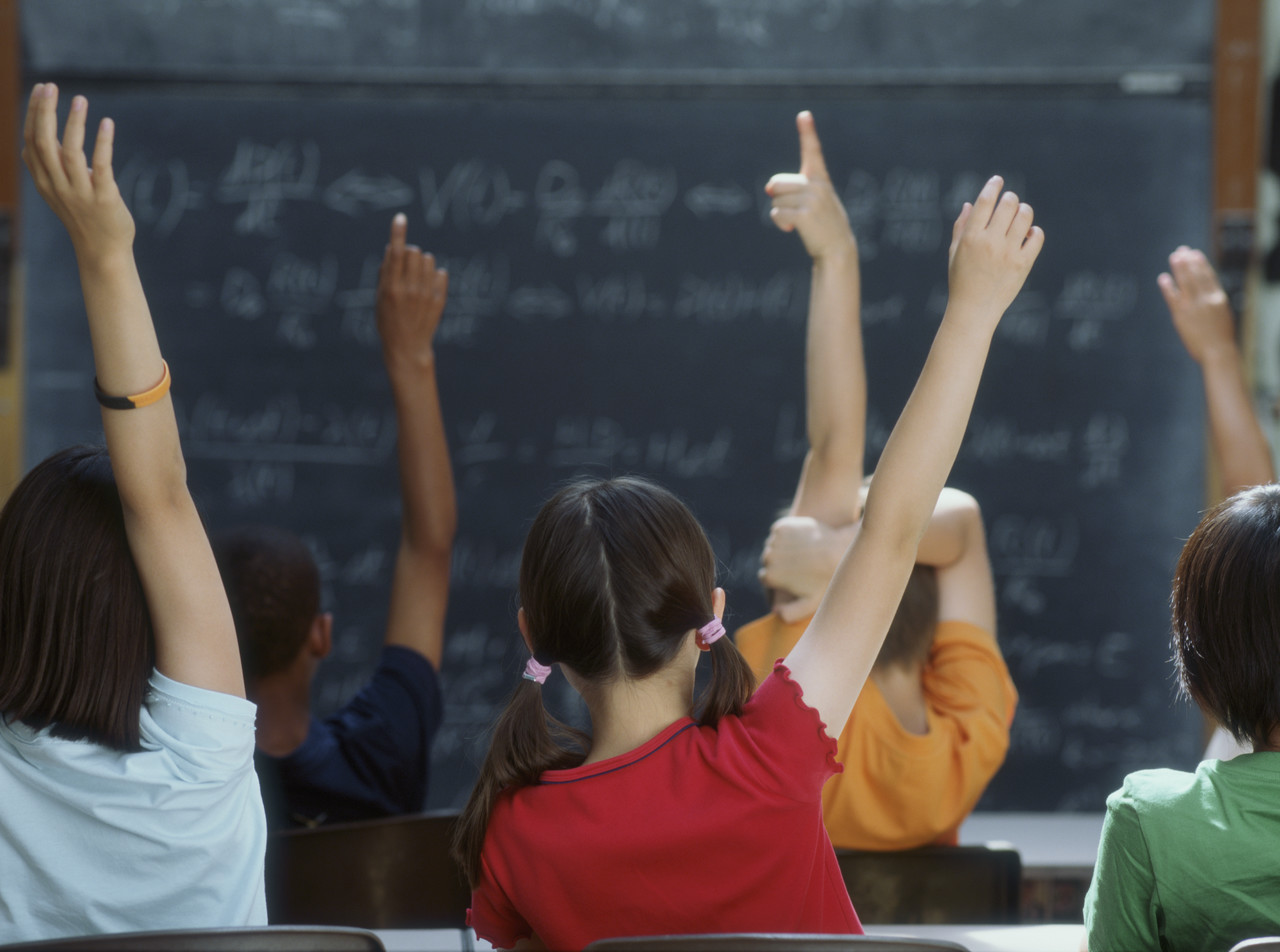 Who uses response cards ?Teachers
Response cards are cost effective, easily implemented, enjoyable, adaptable to a variety of content areas, and produce higher learning outcomes (Malanga, & Sweeney, 2008).
The use of response cards raises the frequency of students to respond which decreases behavior problems; therefore increases the student’s motivation to learn (Munro, & Stephenson, 2009).
Copyright 2010 Angela Vedro .
7
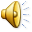 [Speaker Notes: Who uses response cards? Teachers. The goal of teachers is to ensure each student is learning to their full potential. One way of achieving this goal is to increase the students opportunity to respond in the classroom. Teachers in various domains including: Math, Science, Social Studies, English/Vocabulary, and Psychology can benefit from this intervention.]
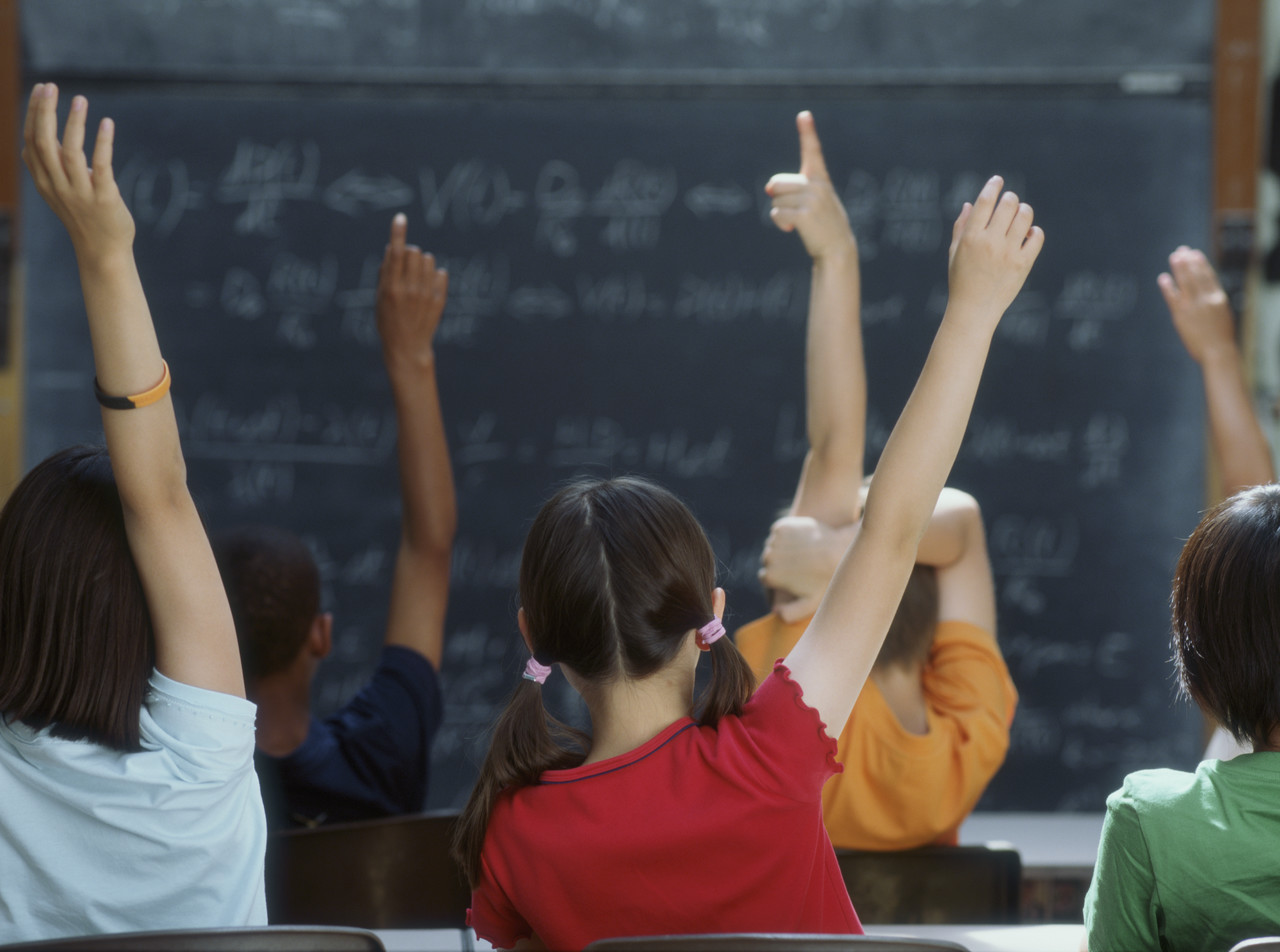 Why should I use response cards?
While looking at 13 boys and 11 girls from 10 to 12 years of age, it was reported that the use of response cards improved behaviors and test scores. 
Students reported that they preferred the use of response card participation because cards are more fun.
 (Gardner, Heward, & Grossi, 1994)
Copyright 2010 Angela Vedro .
8
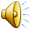 [Speaker Notes: Why should I use response cards? Why would you not use response cards? Research shows they improve grades, improve class participation, decrease anxiety, decrease behavioral problems and the student enjoys the lesson because it is fun.]
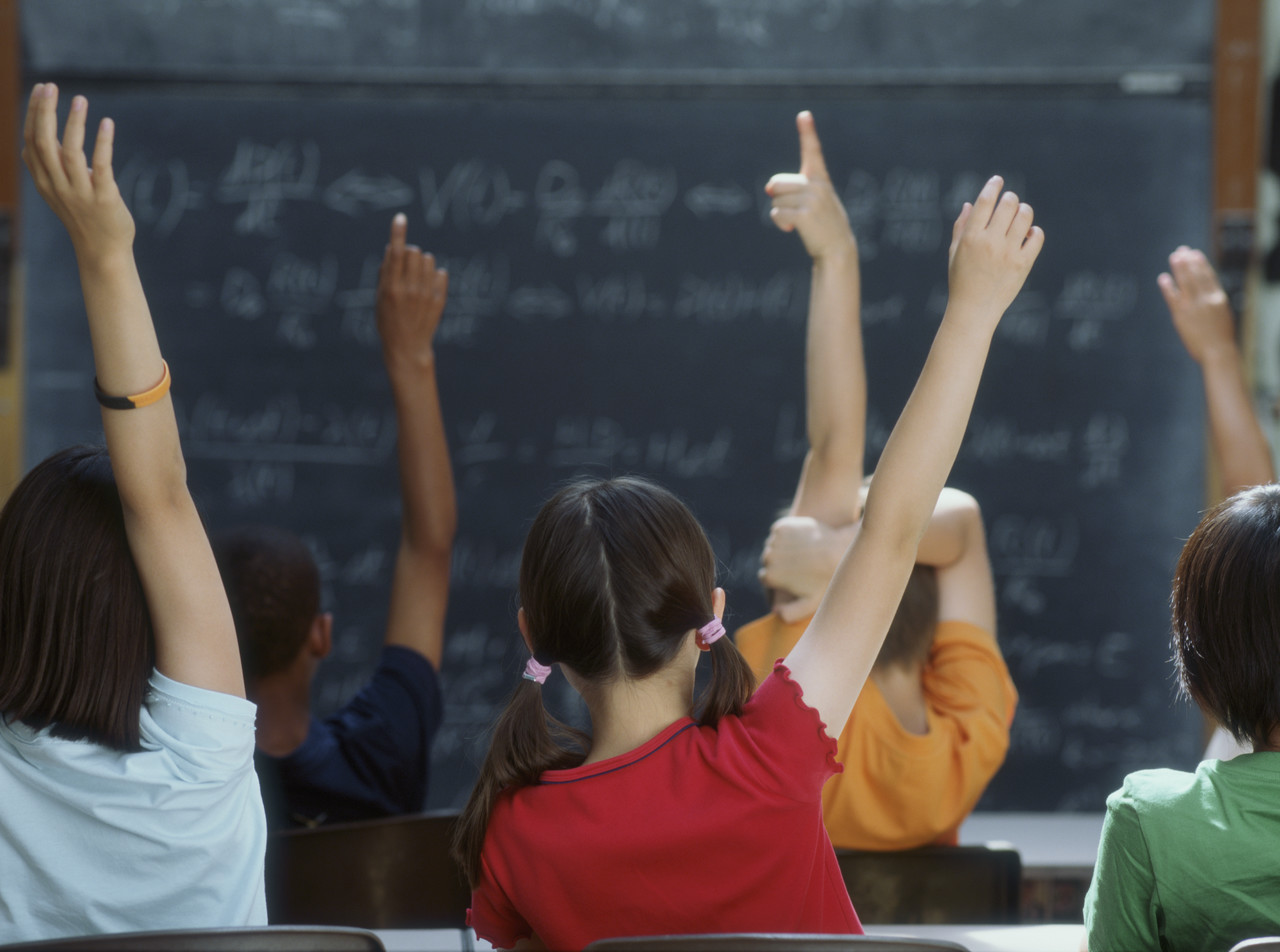 Where do I use response cards?
Response cards work best for classroom instruction and test review. 
Response cards are effective for any age group and content material.
Copyright 2010 Angela Vedro .
9
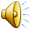 [Speaker Notes: Where do I use response cards? There are many types of response card. Therefore, you can accommodate various learning environments.]
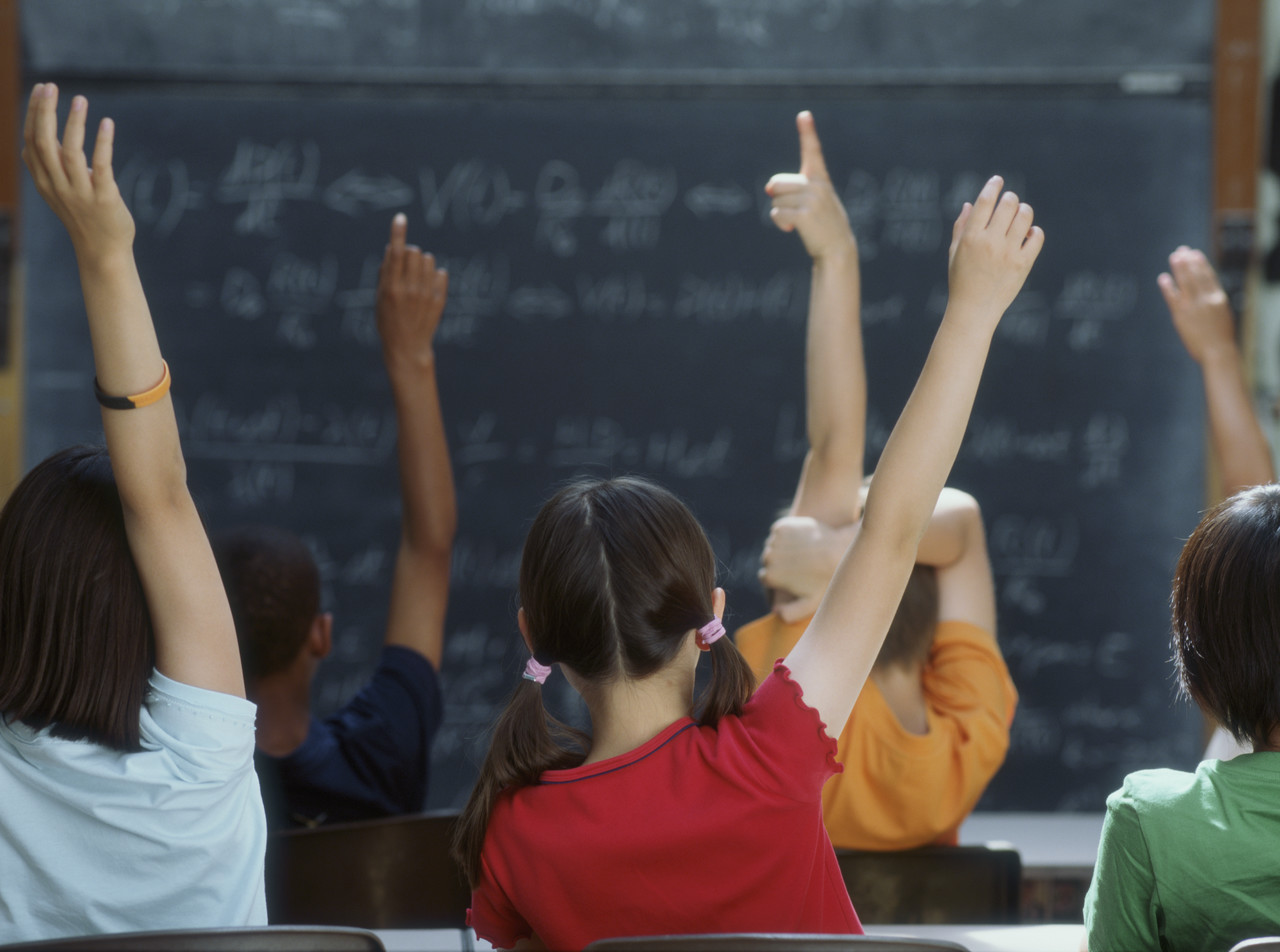 When do I use response cards?
A study by Christle & Schuster (2003) show that students scored higher on weekly math quizes after the review using response cards
Inclusion leaves teachers providing multiple levels of instruction in a single classroom. A study by Cavanaugh, Heward, & Donelson (1996) showed 13 of the 15 general education students and all 8 of the learning support students scored higher on the test when using the response cards for test review
Copyright 2010 Angela Vedro .
10
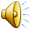 [Speaker Notes: When do you use response cards? Special education and Inclusion teachers report the use of response cards help in classrooms where several levels of learning is being done. The students can be split into groups, the verbal responses are lessened, so teachers can help more students at one time. You can be creative and make accommodations to fit your classroom needs.]
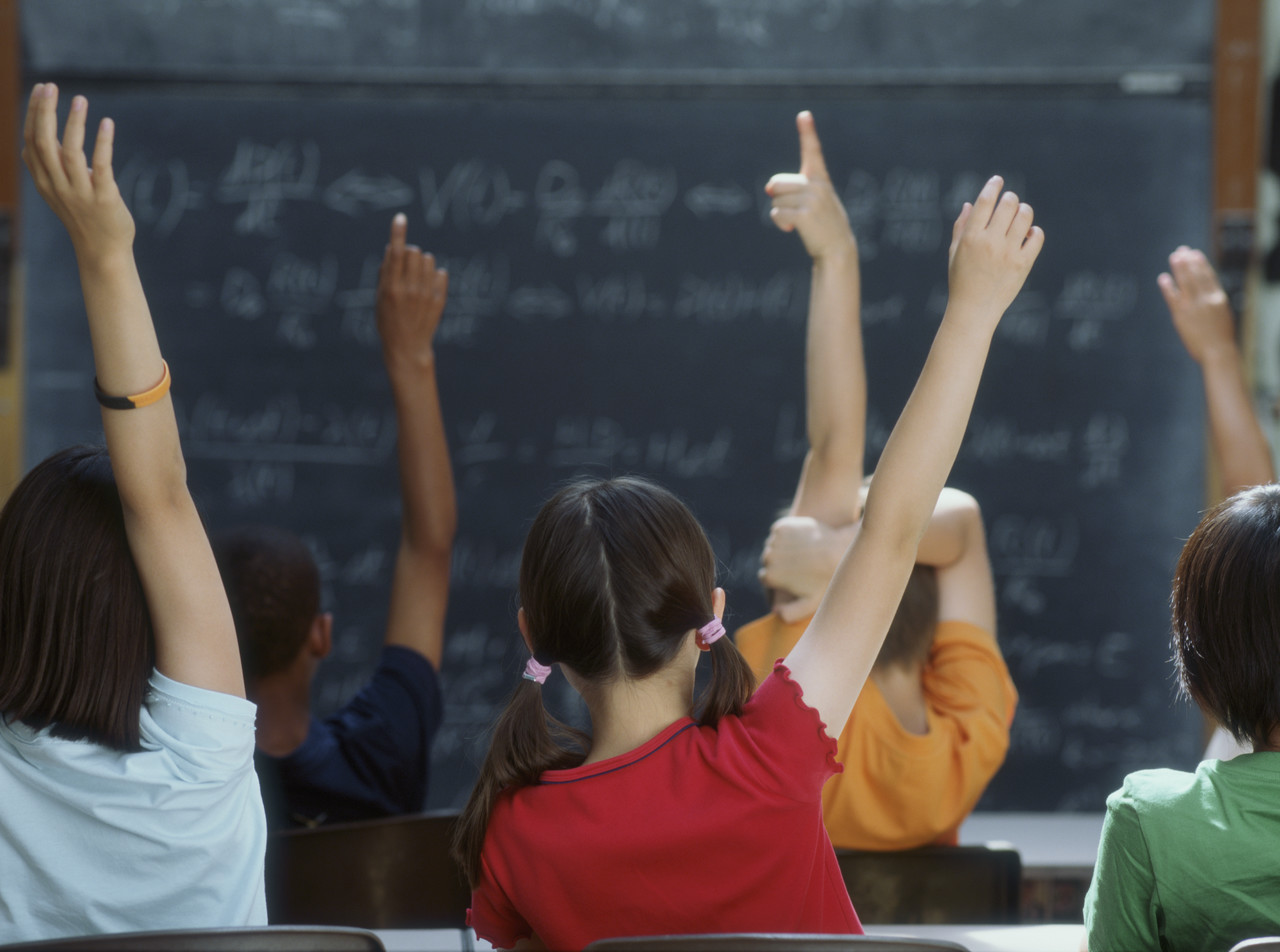 One afternoon in Miss V’s classroom…
Miss V is talking to Johnny and Sally after class. 
Class:  Bye Miss V, see you tomorrow.
Miss V: Bye class, have a wonderful evening and don’t forget to read section 3.4 in your social studies books.
Johnny: Miss V, I’m sorry, but this stuff is too boring. 
Sally: You are right Johnny, Miss V, I could care less about these lessons. 
Miss V: I understand your concerns, but social studies is important. We must understand what happened in our past, so we can better understand the present. Both of you scored below 50% on the last three social studies quizzes. Maybe if you spent less time writing notes and texting friends, your grades would improve!
Copyright 2010 Angela Vedro .
11
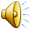 [Speaker Notes: This case study explores a conversation between Miss V, Johnny, and Sally. Johnny and Sally do not like History class and their grades reflect the dislike. Miss V is trying to encourage them to improve their grades.]
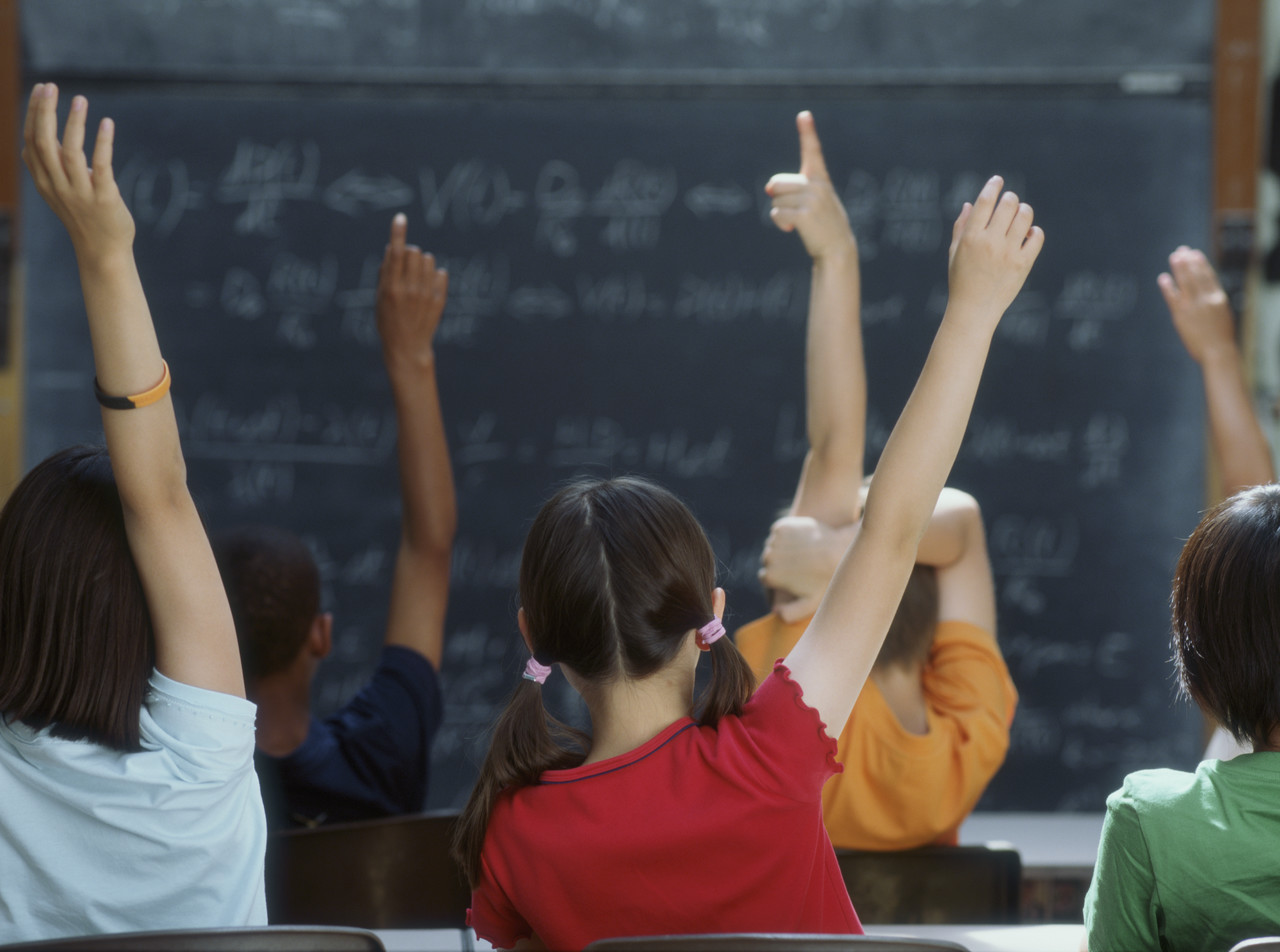 Miss V’s class continued
Sally: Miss V, this is so unfair! Johnny and I already received progress reports for our poor social studies grades. 
Johnny: Yeah, and last quarter I got a D. My life will suck if I have to go to summer school. 
Miss V: I don’t know what to tell you. The other students seem to be doing just fine.
Sally: Yeah .Right, Miss V!
Miss V: What do you mean, Sally?
Sally: Never mind!
Miss V: Just tell me.
Johnny: I’ll tell you. You are the most boring teacher in school. Even Ryan gets B’s in your class. 
Sally: Do you know Ryan is the smartest kid in our eight grade class! 
RING RING RING
Sally & Johnny: We need to get to math. Bye Miss V.
Copyright 2010 Angela Vedro .
12
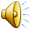 [Speaker Notes: After there conversation Miss V decided to consult with another teacher, Miss P. Miss P encouraged Miss V to use the response card intervention they were trained on over the summer.]
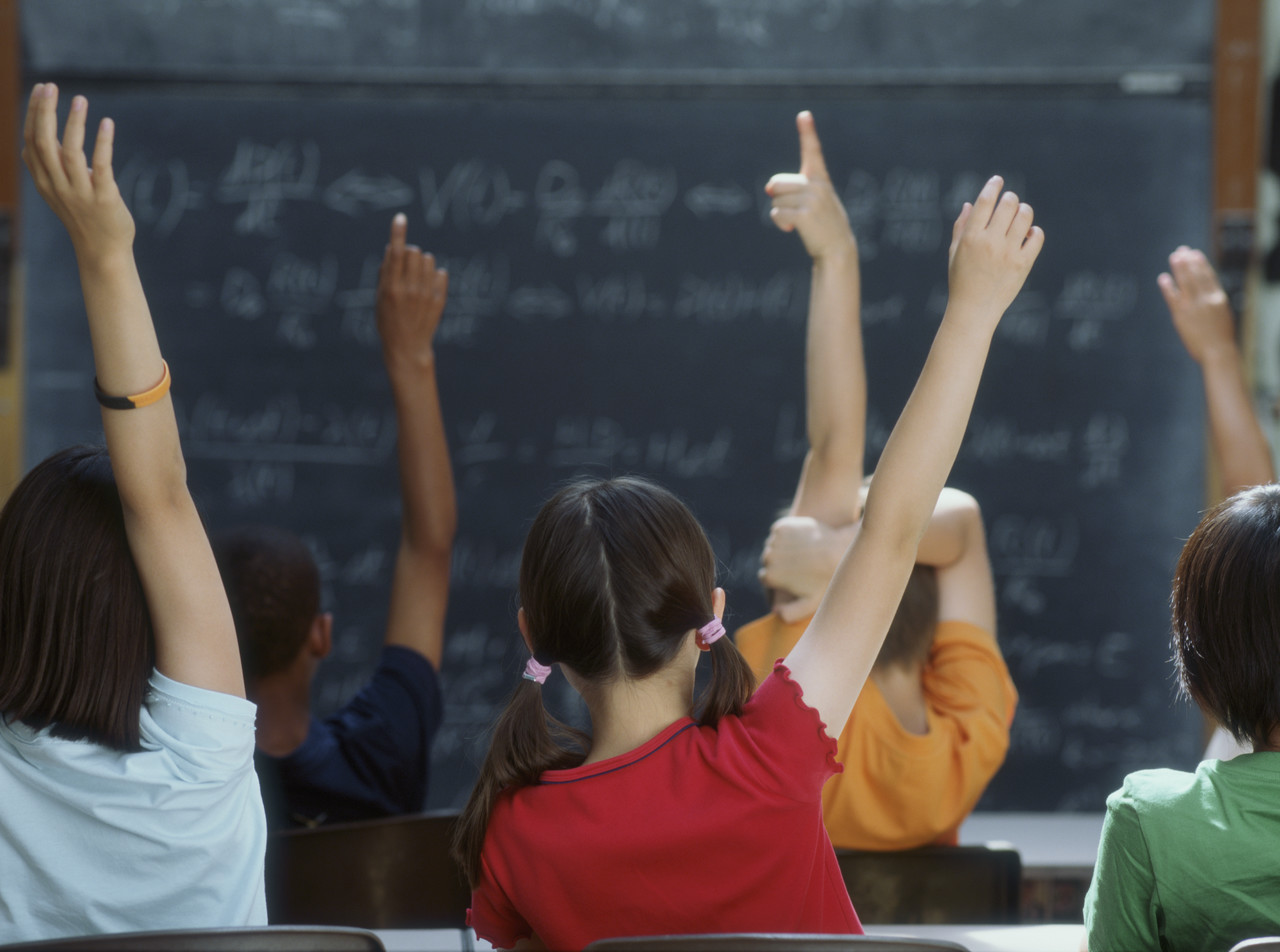 Steps for implementing response cards in your classroom
As the teacher, you should adjust your questions to work with response cards. You can do this by asking yes/no or very short answer questions.
As the teacher, you need to give your students specific instructions and a demonstration to eliminate confusion, anxiety, and off task behaviors.
As the teacher, you will give the students cues such as: “write your response”, “cards up”, and “cards down”.
Copyright 2010 Angela Vedro .
13
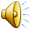 [Speaker Notes: Miss P explained how she implemented this new intervention into her English class. Miss P said there are three key points to remember when implementing response cards
1. You must ask yes/no or short answer questions 
2. You need to give clear directions 
3.  You must give clues, so the students know when to respond]
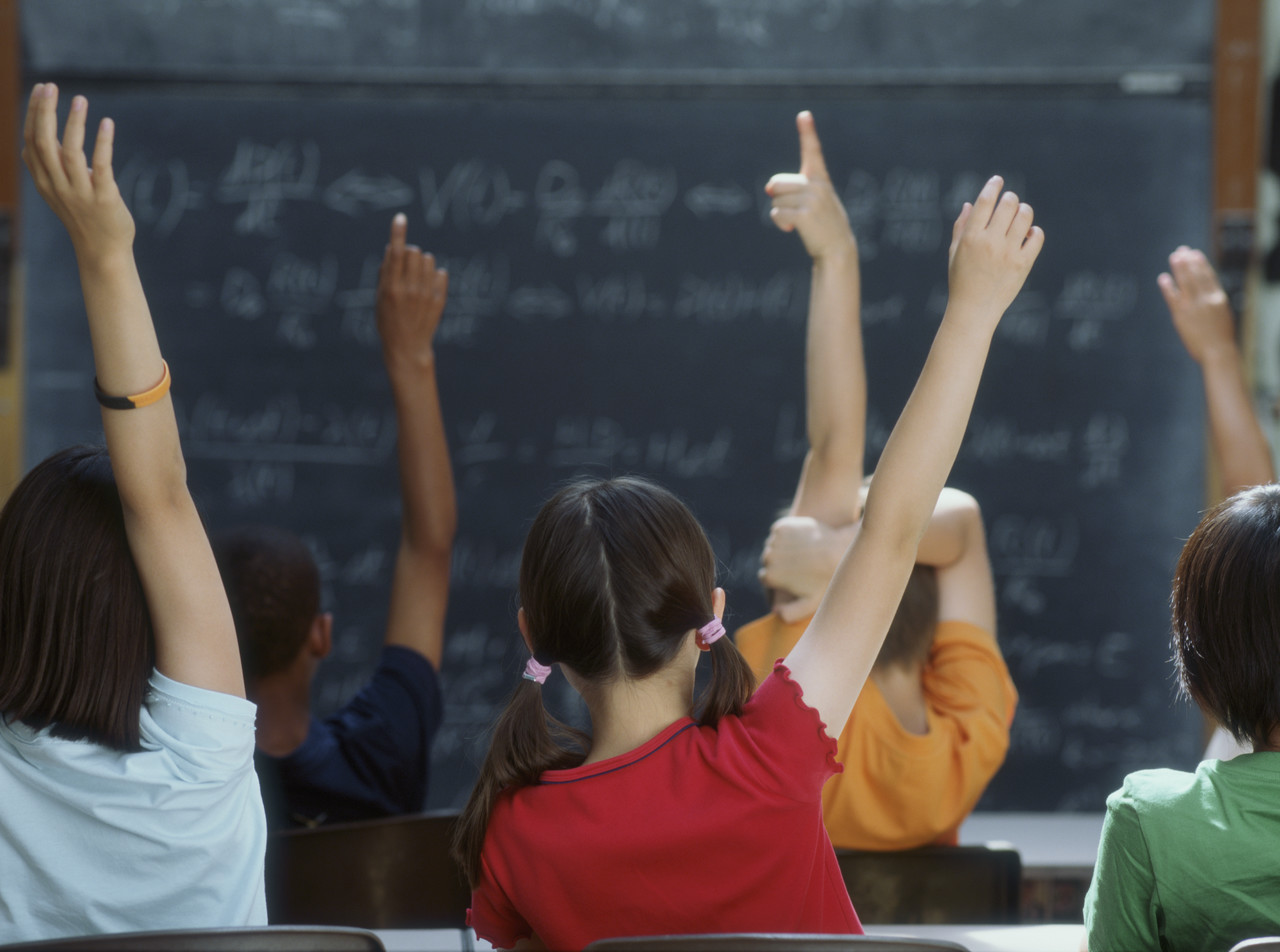 Do’s and Don’ts of using response cards
Do’s

Adjust the format of your questions
Demonstrate the use of response cards
Give specific instructions on how to use response cards
Stay up to date on effective evidence based practice in the classroom
Don’ts

Blame the students for their poor academic achievements
Assume you are a failure if your students do not get all A’s
Take educational conferences for granted
Copyright 2010 Angela Vedro .
14
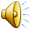 [Speaker Notes: Miss P also gave Miss V some tips on things she should not do when using response cards.
She said you should not blame yourself for their poor academic achievements, but you should take all professional conferences seriously because topics covered are designed to help you help the students.]
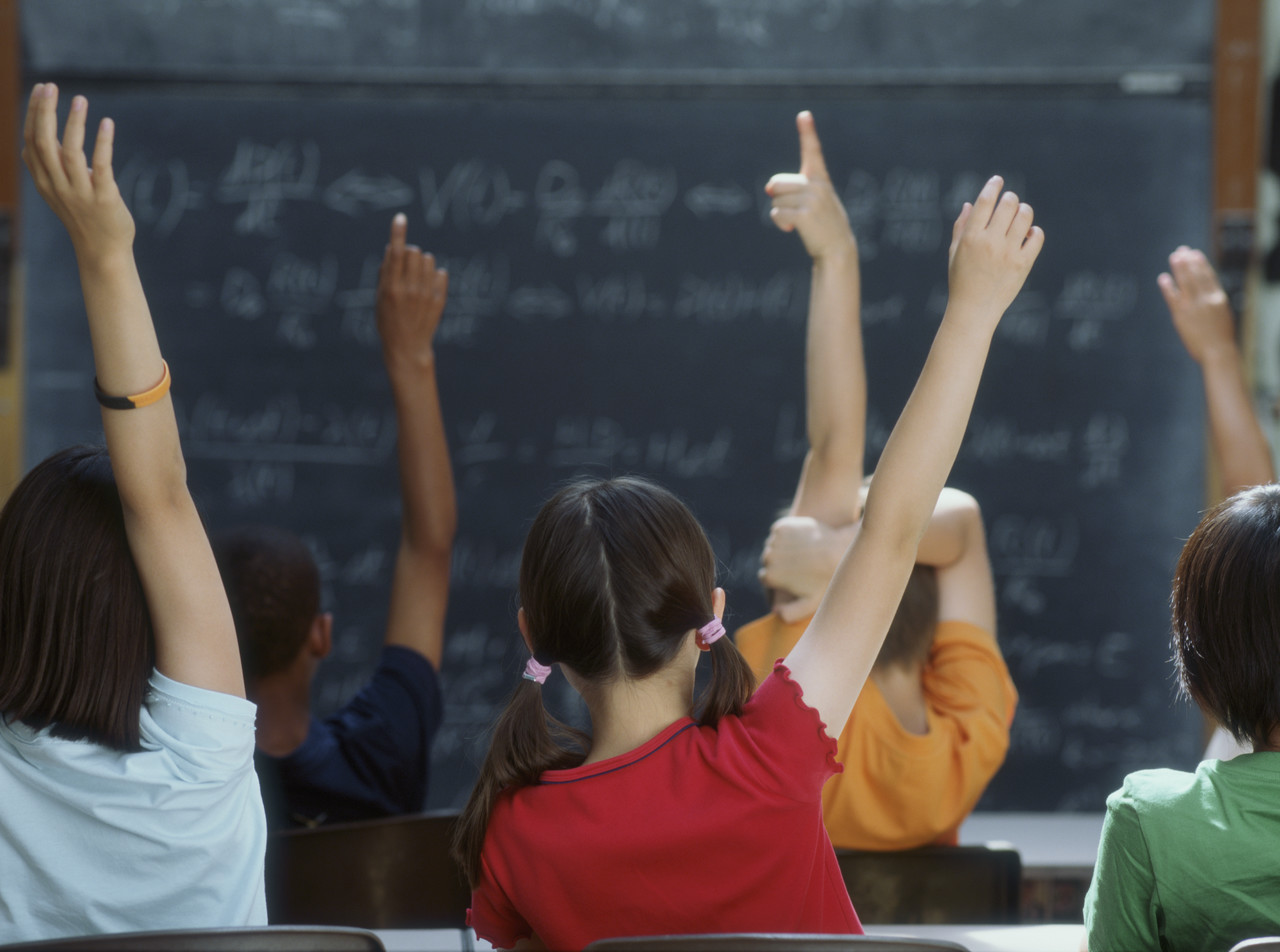 Miss V’s classroom revisited…
After her talk with Sally and Johnny, Miss V was upset. She decided to talk to one of Sally, Johnny, and Ryan’s other teachers.
Miss V: Hi, Miss P, Do you have time to talk?
Miss P: Sure, Miss V. What seems to be bothering you?
Miss V: Well…I am having trouble with Sally and Johnny paying attention in class and studying for their quizzes. I spoke with them and they both said I “suck” and they do not see the need for social studies.
Miss P: Wow, that’s a tough situation. Sally and Johnny participate  a lot in Math, they are both A students.
Miss V: What am I doing wrong?
Copyright 2010 Angela Vedro .
15
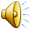 [Speaker Notes: Overall, Miss V was excited about the new intervention. She used it in her social studies class and saw results not only with Johnny and Sally’s scores, but with other students in the class.]
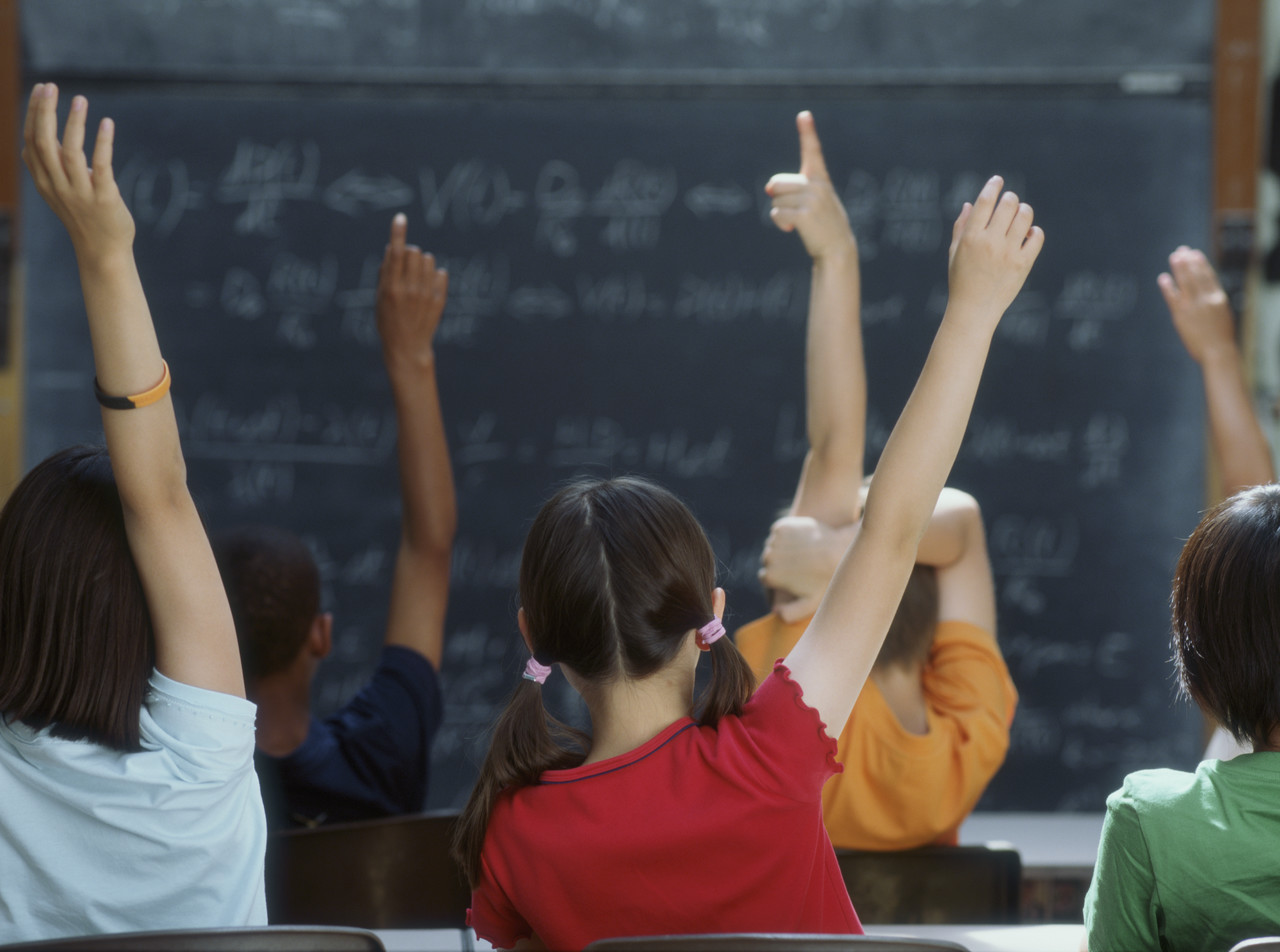 Classroom revisited continued
Miss P: I don’t think you are doing anything wrong. Maybe you just need to increase Sally and Johnny’s opportunities to respond in your class.Miss V: Okay, but how do I do that?Miss P: I use response cards, they work great. The district actually bought  me a set of cards.
Miss V: I remember hearing about those at that conference over the summer.
Miss P: You can borrow my boards if you want to test it out in your class.
Miss V: Great. Thank you so much for your help.
One Week Later 
Miss V: Miss P, I wanted to thank you for your help. The response cards worked great. Johnny and Sally both got Bs on the last quiz, and Ryan got an A. I overheard the students talking before class and they said “We love learning with the cards” “it is fun and time flies” “Before I know it is time for lunch”.
Miss P: I’m glad to hear it worked.
Copyright 2010 Angela Vedro .
16
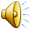 [Speaker Notes: This concludes the case study.]
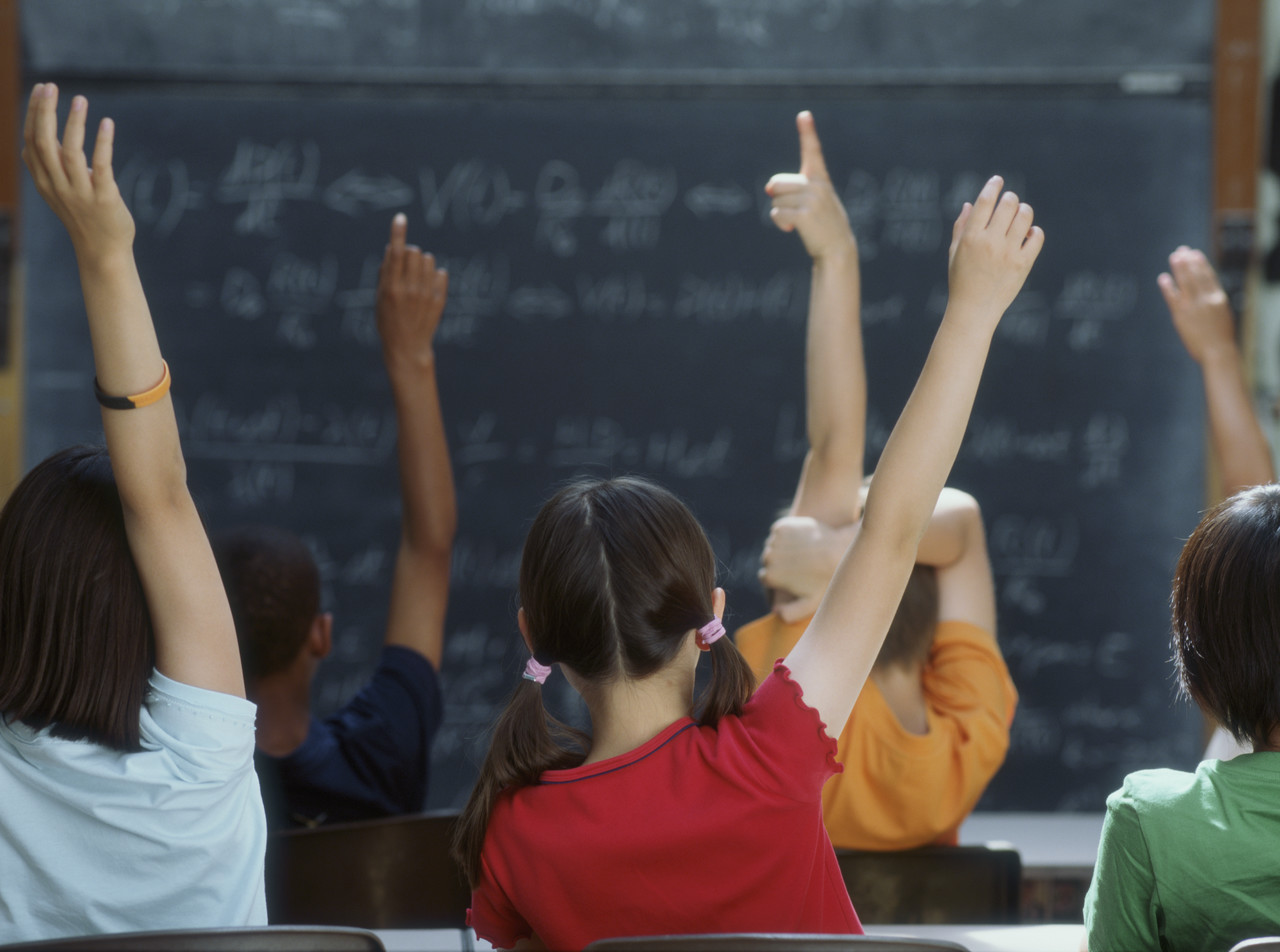 Frequently asked questions (FAQ’s)
What if my school does not have a budget to support the use of response cards?
Response cards do not have to involve clicker technology. Students can use popsicle sticks with construction paper attached, paddles. You can also make your own dry erase boards by covering a recycled manila folder with a plastic sheet protector. A  study done by Wood, Mabry, Kretlow, Ya-yu  and Galloway (2009), found pre printed response cards to be economically inexpensive, efficient, and effective in classroom instruction. The teachers reported to like the additional social interaction the cards brought to the classroom.
Copyright 2010 Angela Vedro .
17
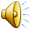 [Speaker Notes: What if its not in the budget? Response cards do not have to involved clicker technology. Students can use popsicle sticks with construction paper attached, paddles. You can also make your own dry erase boards by covering a recycled manila folder with a plastic sheet protector.]
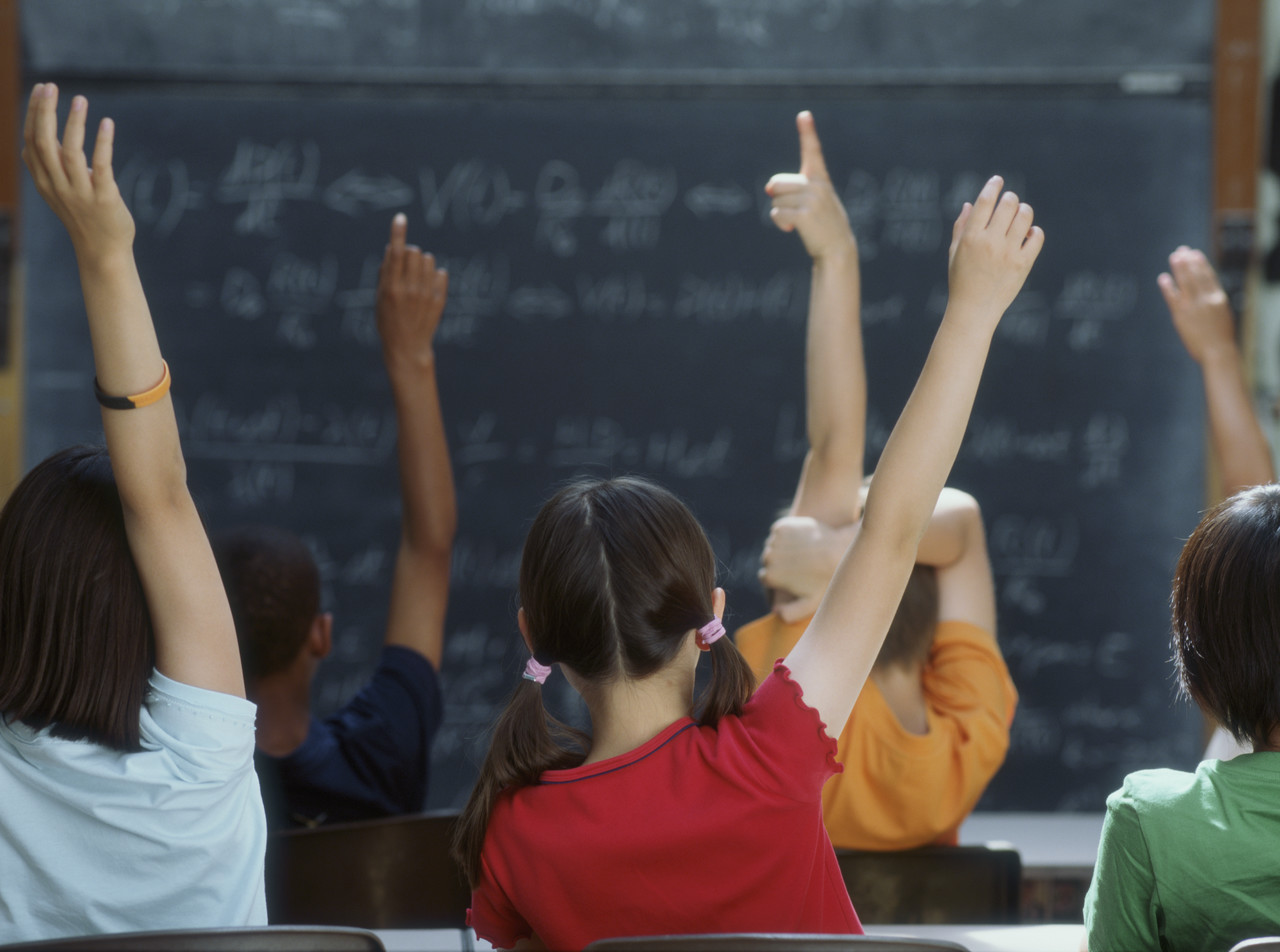 FAQ’s Continued
2. How can I add the intervention of response cards to my lesson plans ?   

  -  You can provide information about the effectiveness and uses for response cards.
Copyright 2010 Angela Vedro .
18
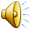 [Speaker Notes: How can I add the intervention of response cards to my lesson plans? 
You can provide information about the effectiveness and uses for response cards. See sample response: The use of response cards through evidence based research has proven to increase: participation, grade performance, and classroom self esteem by creating a more fun, interactive learning environment where all students are actively engaged in the learning process]
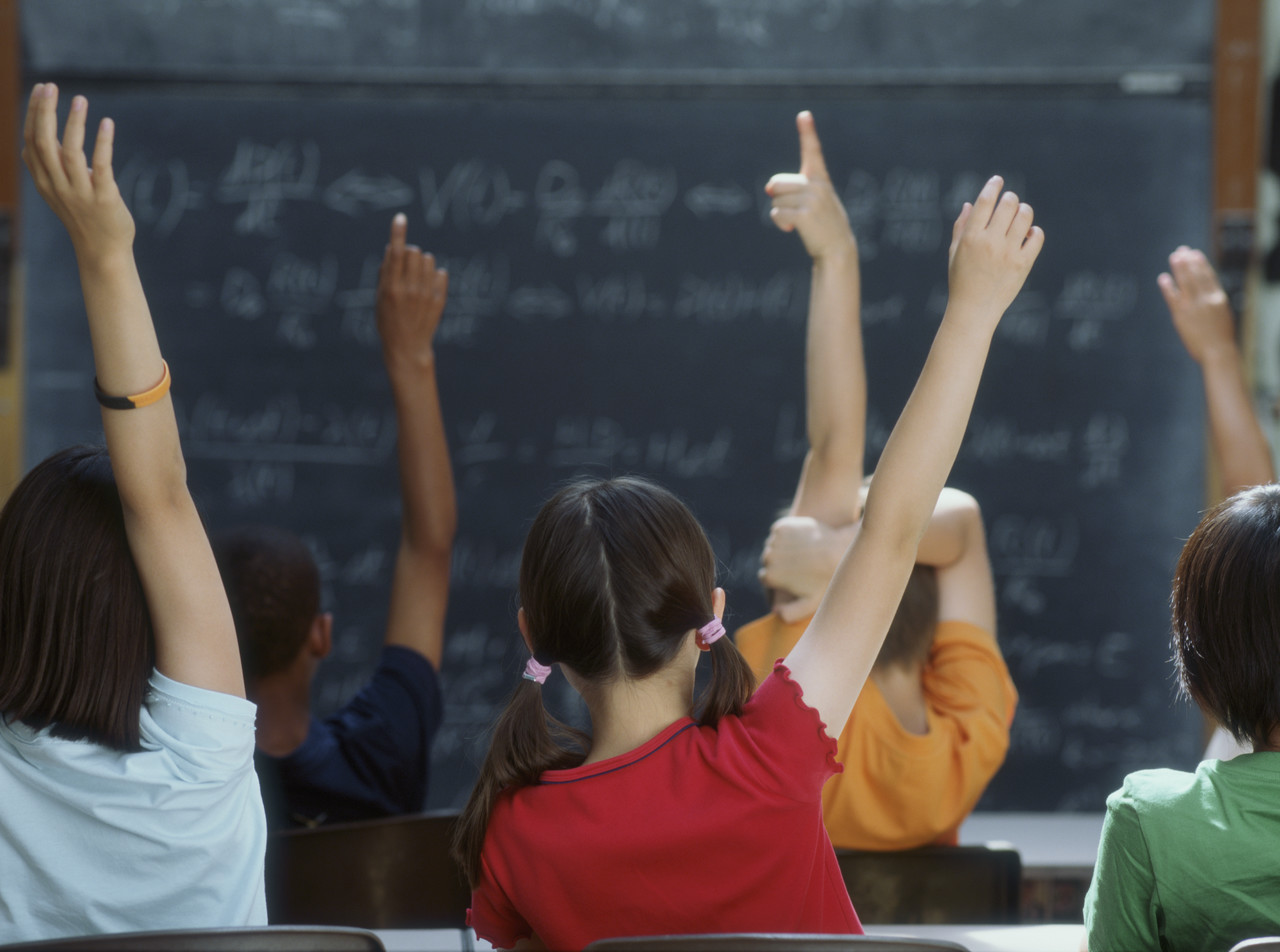 References
Cavanaugh, R., Heward, W., & Donelson, F. (1996). Effects of response cards during 
	lesson closure on the academic performance of secondary students in an earth science course. Journal of Applied Behavior Analysis, 29, 403-406. 

Christle, C., & Schuster, J. (2003). The effects of using response cards on student participation, academic achievement, and on-task behavior during whole-class, math Instruction. Journal of Behavioral Education, 12(3), 147-165. 

Gardner, R., Heward, W., & Grossi, T. (1994). Effects of response cards on students 
	participation and academic achievements: A systematic replication with inner-city students during whole-class science instruction. Journal of Applied Behavior Analysis, 27, 63-71.

Kerr, M.M.  & Nelson, C.M. (2010) Strategies for addressing behavior problems in the 
	Classroom, 6th Edition. Columbus, Ohio: Charles E. Merrill Publishing Company. PP 213-214
Copyright 2010 Angela Vedro .
19
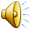 [Speaker Notes: This concludes this presentation on response cards. Thank you for your time and attention.]
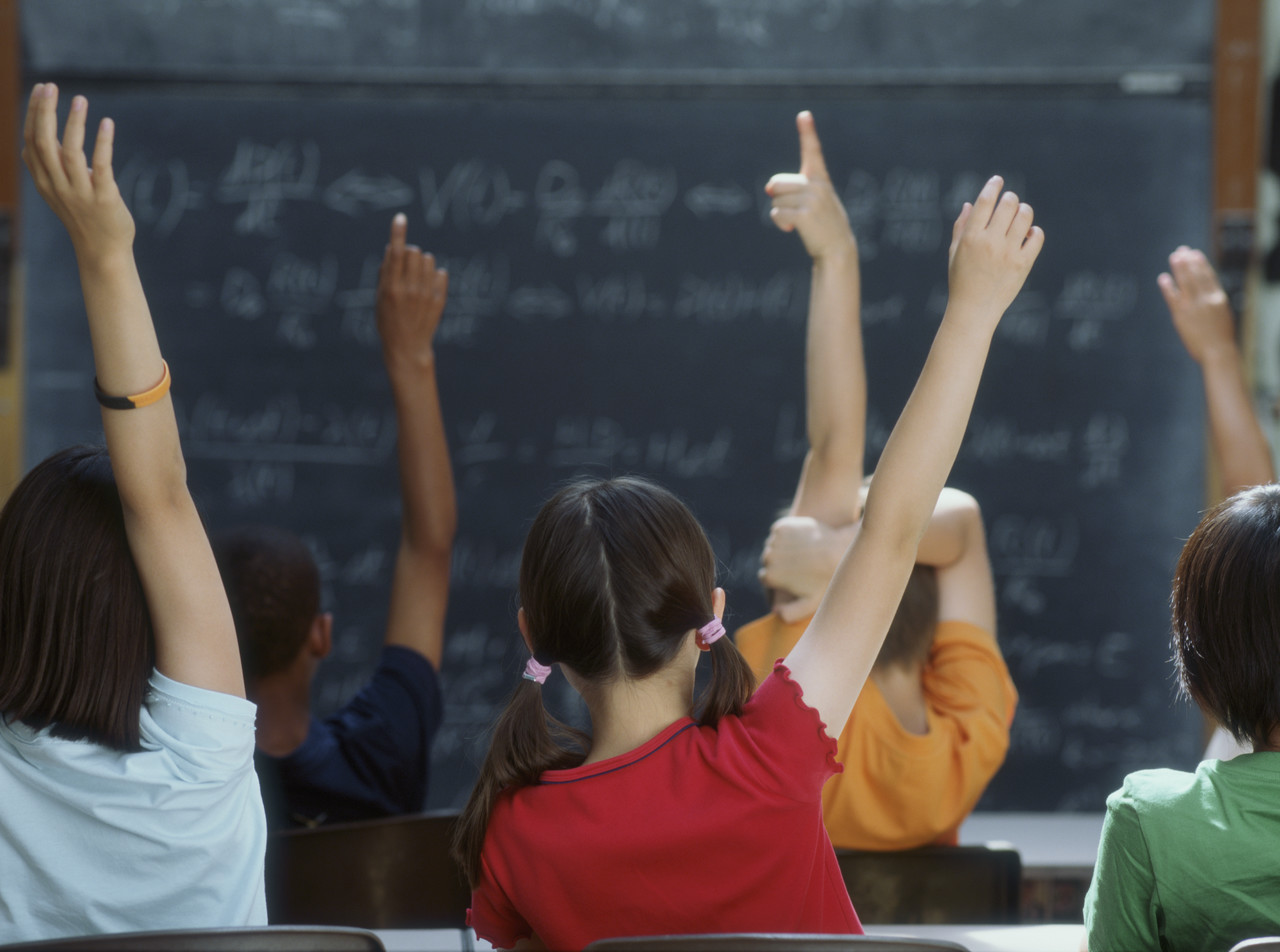 References, continued
Malanga, P., & Sweeney, W. (2008). Increasing active student responding in a 
	university applied behavior analysis course: The effect of daily assessment and response cards on end of week quiz scores. Journal of  Behavioral Education, 17(2), 187-199. 

Munro, D. & Stephenson, J. (2009). The effects of response cards on student and 
	teacher behavior during vocabulary instruction. Journal of Applied Behavioral Analysis, 42, 795-800. 

Stowell, J., & Nelson, J. (2007). Benefits of electronic audience response systems on 
	student participation, learning, and emotion. Teaching of Psychology, 34(4), 253-258. 

Wood, C., Mabry, L., Kretlow, A., Ya-yu, L., & Galloway, T. (2009). Effects of 
	preprinted response cards on students' participation and off-task behavior in a rural kindergarten classroom. Rural Special Education Quarterly, 28(2), 39-47.
Copyright 2010 Angela Vedro .
20
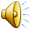